5 m
Rc = 2.5 m
1 : 1.5
1 : 1.5
SWL
d = 7,5 m
h = 5 m
Rc = + 0,5 m
SWL
1 : 5
d = 5.5 m
1 : 1.5
h = 5 m
SWL
SWL
Rc = - 0,7 m
Rc = 0
Rc = - 1.5 m over 28 m
1 : 10
1 : 1.5
1 : 1.5
1 : 1.5
h = 5 m
h = 5 m
d = 4.3 m
d = 3.5 m
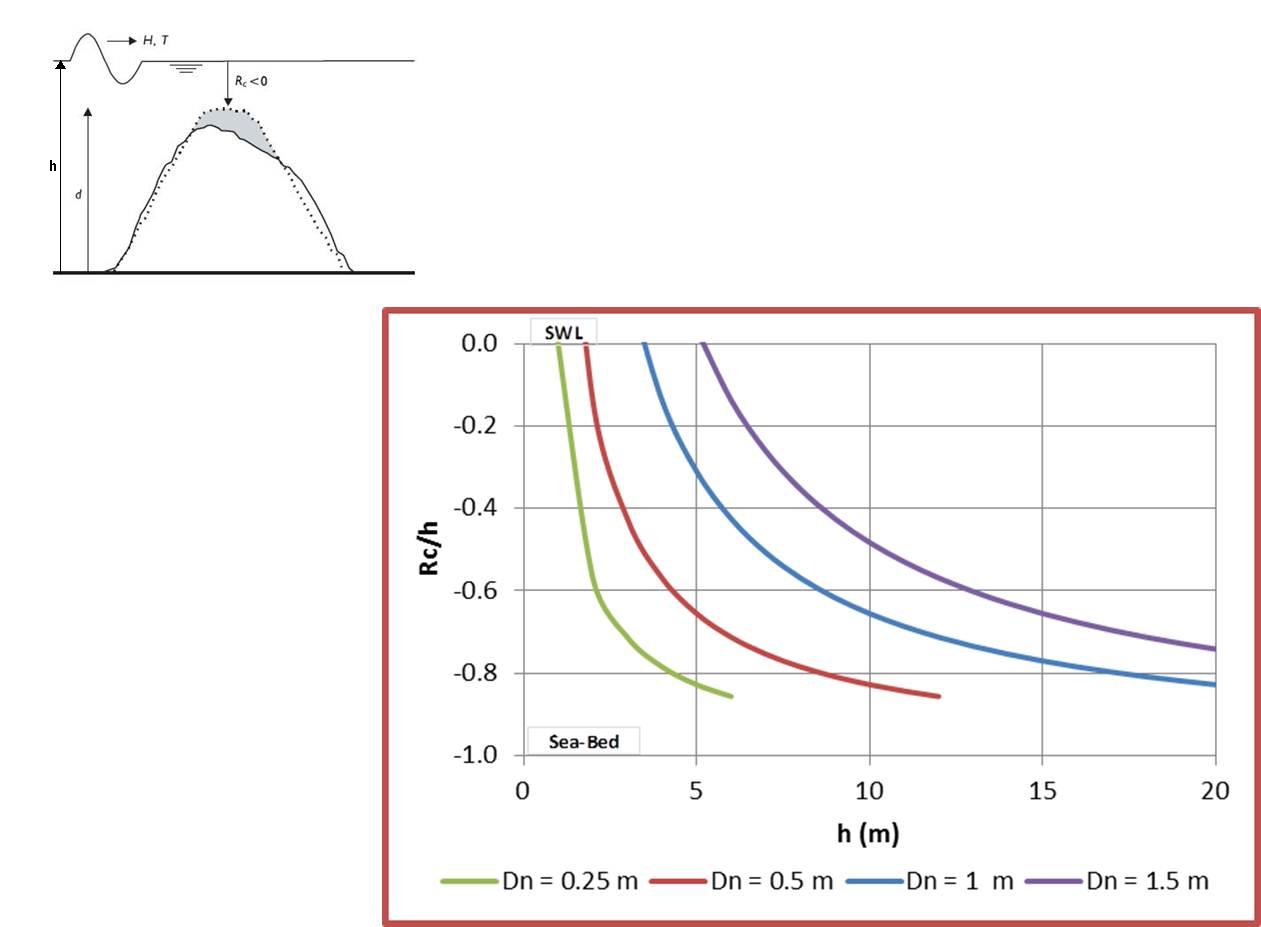